CHÀO MỪNG CÁC CON ĐẾN VỚI TIẾT TOÁNBẢNG CHIA 6 (24)
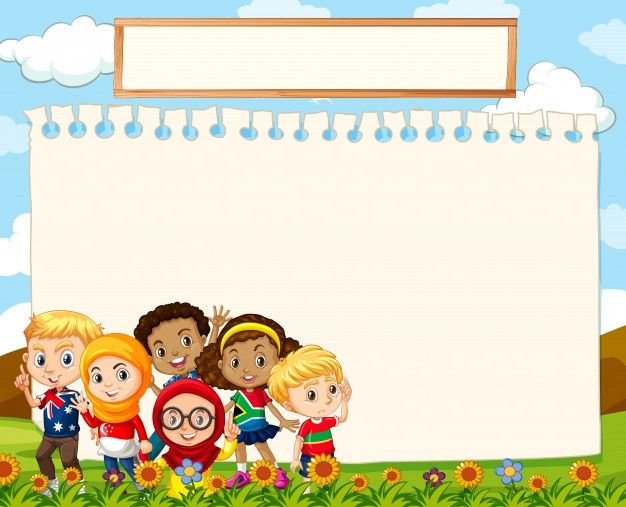 MỤC TIÊU
- Lập được bảng chia 6 và học thuộc.
- Thực hành chia trong phạm vi 6 và giải toán có lời văn.
6 x 3 = 18
6 x 2 = 12
= 3
: 6
18
= 2
12 : 6
1
6 x 1 = 6
6 x 2 = 12
6 x 3 = 18
6 x 4 = 24
6 x 5 = 30
6 x 6 = 36
6 x 7 = 42
6 x 8 = 48
6 x 9 = 54
6 x 10 = 60
6  :  6  =
12  :  6  =
2
3
18  :  6  =
24  :  6  =
4
30  :  6  =
5
36  :  6  =
6
42  :  6  =
7
48  :  6  =
8
54  :  6  =
9
10
60  :  6  =
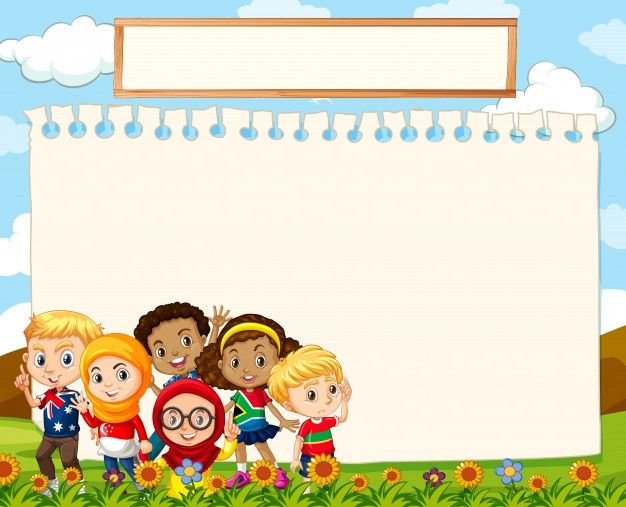 MỤC TIÊU
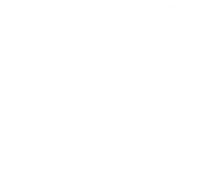 - Lập được bảng chia 6 và học thuộc.
- Thực hành chia trong phạm vi 6 và giải toán có lời văn.
Bài 1: Tính nhẩm
4
7
24  :  6  =
42  :  6  =
54  :  6  =
9
36  :  6  =
6
2
12  :  6  =
1
6  :  6  =
8
48  :  6  =
30  :  6  =
5
18  :  6  =
3
30  :  5  =
6
60  :  6  =
10
10
30  :  3  =
Bài 2: Tính nhẩm
12
24
6  x  2  =
6  x  4  =
24  :  6  =
4
12  :  6  =
2
6
24  :  4  =
6
12  :  2  =
30
6  x  5  =
6  x  1  =
6
30  :  6  =
5
6  :  6  =
1
30  :  5  =
6
6
6  :  1  =
6 : 6 = 1
+6
+1
+12
12 : 6 = 2
+2
+18
+3
18 : 6 = 3
24 : 6 = 4
30 : 6 = 5
36 : 6 = 6
42 : 6 = 7
48 : 6 = 8
54 : 6 = 9
60 : 6 = 10
* Cho phép chia 42 : 6 = 7. Nếu thương tăng thêm 3 đơn vị thì số bị chia tăng bao nhiêu đơn vị?
48 cm
Bài 3: Một sợi dây đồng dài 48 cm được cắt thành 6 đoạn bằng nhau
Hỏi mỗi đoạn dài mấy xăng-ti-mét?
Tóm tắt:
? cm
Bài giải
Mỗi đoạn dây đồng dài số xăng-ti-mét là:
48 : 6 = 8 (cm)
Đáp số: 8 cm
Bài 4:Một sợi dây đồng dài 48 cm được cắt thànhcác đoạn bằng nhau, mỗi đoạn dài 6 cm.
Hỏi cắt được mấy đoạn dây?
48 cm
Tóm tắt
6 cm
đoạn ?
Bài giải
Số đoạn cắt được là:
48 : 6 = 8 (đoạn)
Đáp số: 8 đoạn
Bài 3: Một sợi dây đồng dài 48 cm được cắt thành 6 đoạn bằng nhau. Hỏi mỗi đoạn dài mấy xăng-ti-mét?
Bài giải
Mỗi đoạn dây đồng dài số xăng-ti-mét là:
48 : 6 = 8 (cm)
                   Đáp số: 8 cm
Bài 4: Một sợi dây đồng dài 48 cm được cắt thành các đoạn bằng nhau, mỗi đoạn dài 6 cm. Hỏi cắt được mấy đoạn dây?
Bài giải
Số đoạn cắt được là:
48 : 6 = 8 (đoạn)
                  Đáp số: 8 đoạn
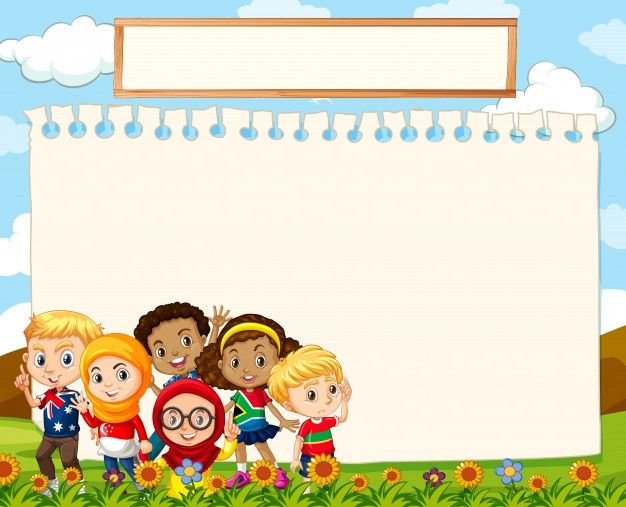 MỤC TIÊU
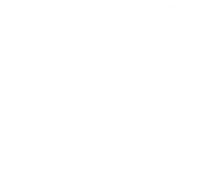 - Lập được bảng chia 6 và học thuộc.
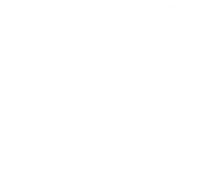 - Thực hành chia trong phạm vi 6 và giải toán có lời văn.
CHÀO TẠM BIỆT CÁC CON!